Welcome toMassHire Career Information Systems
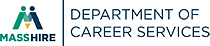 University of Oregon : into CAREERS
MassHire Career Information System
MassHire Career Information Systems is purchased with grants by the US Department of Labor (USDOL) Employment and Training Administration,  it is primarily procured for the use of the Department of Career Services Career Centers, it’s partners and Massachusetts constituents.  As such the trainings focus is for career center staff usage.
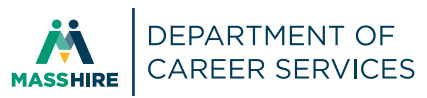 The MassHire CIS Training Calendarhttps://www.mass.gov/how-to/masshire-career-information-system-training
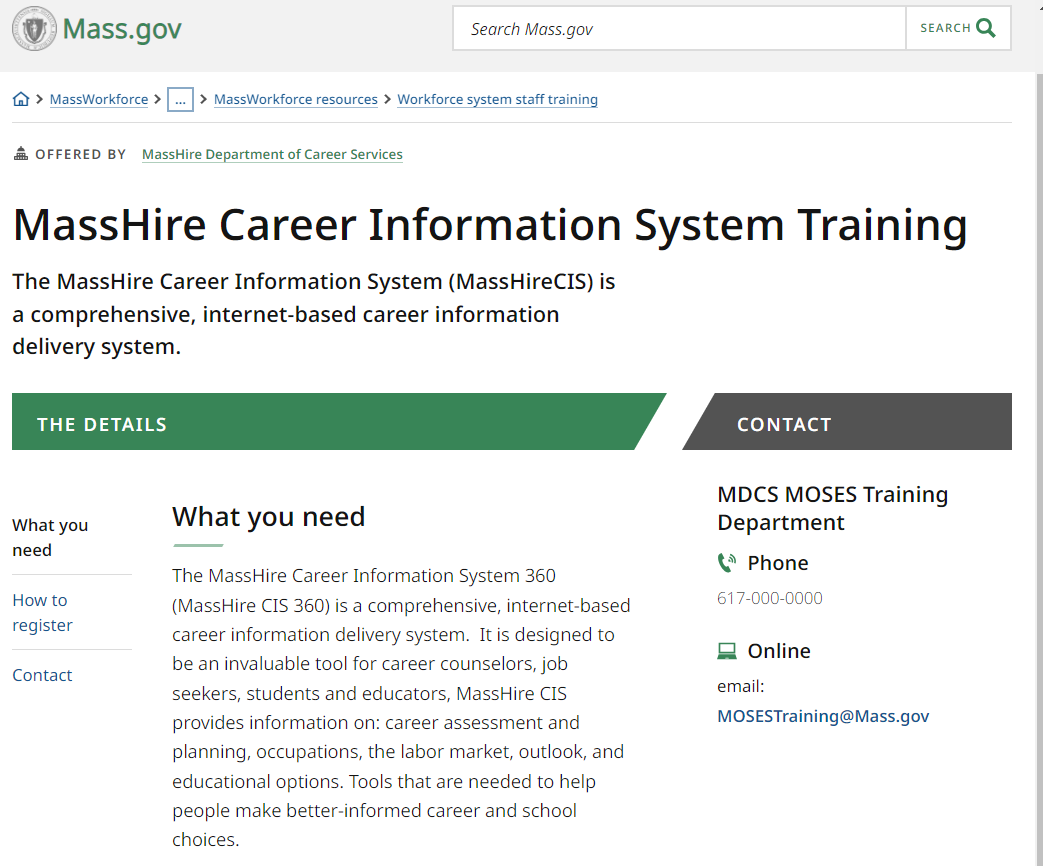 The MassHire CIS Resourceshttps://www.mass.gov/service-details/masshire-cis-material
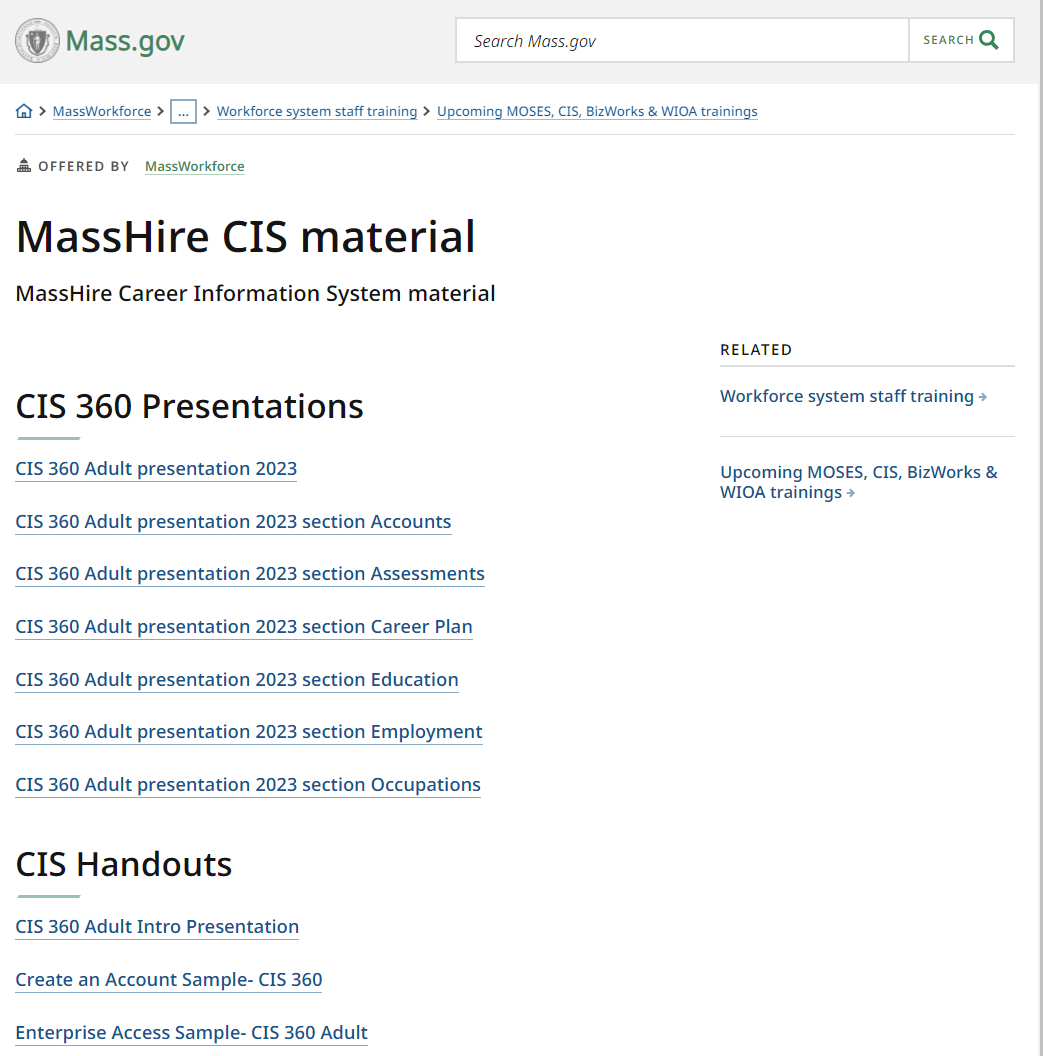 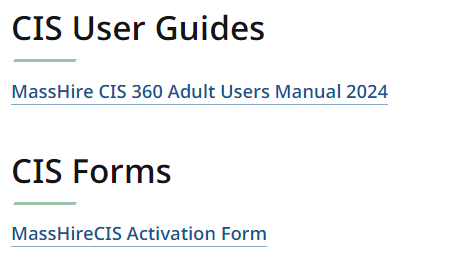 The MassHire Career Information System Portalhttps://portal.ma.cis360.org/
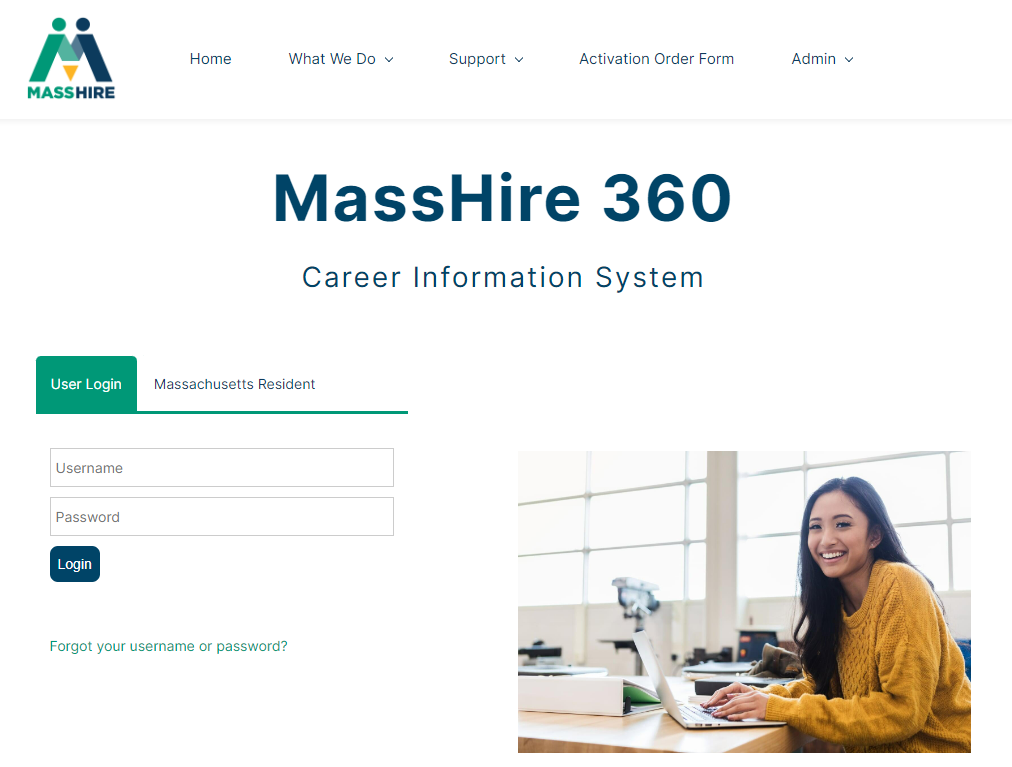 User Dashboard
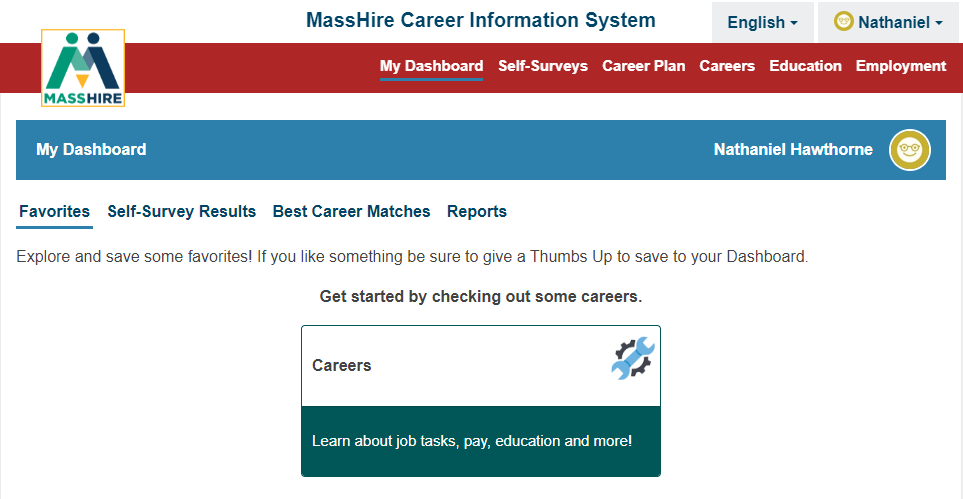 English / Español
Note:  
Español version originally done by Texas translation affiliation using Mexican Spanish
Employment
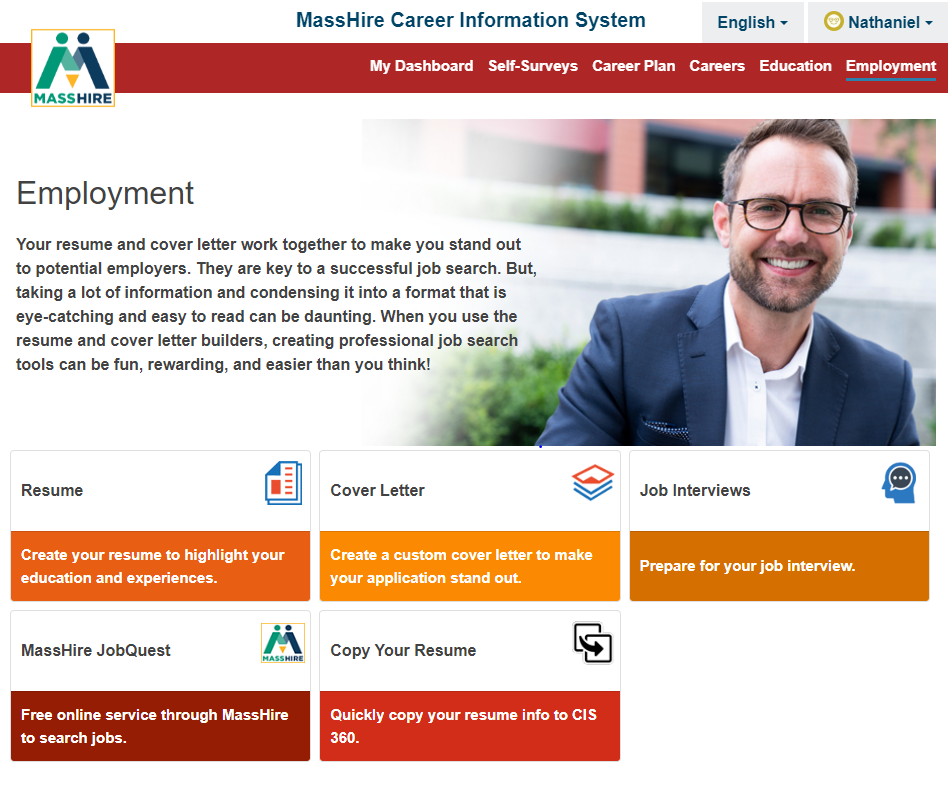 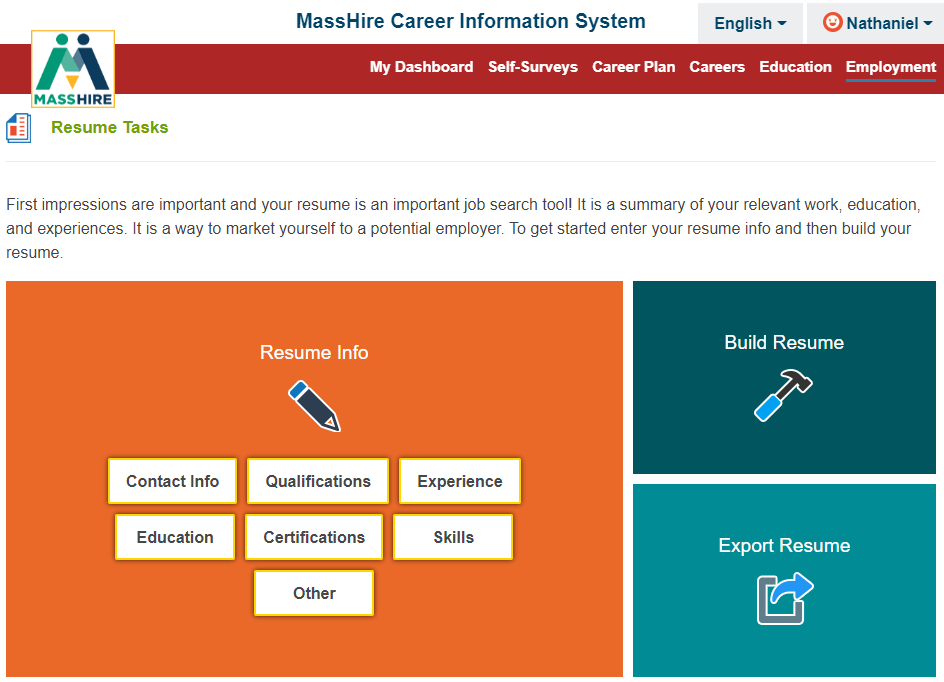 Employment
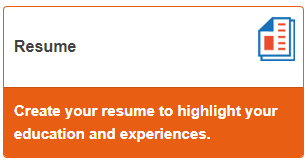 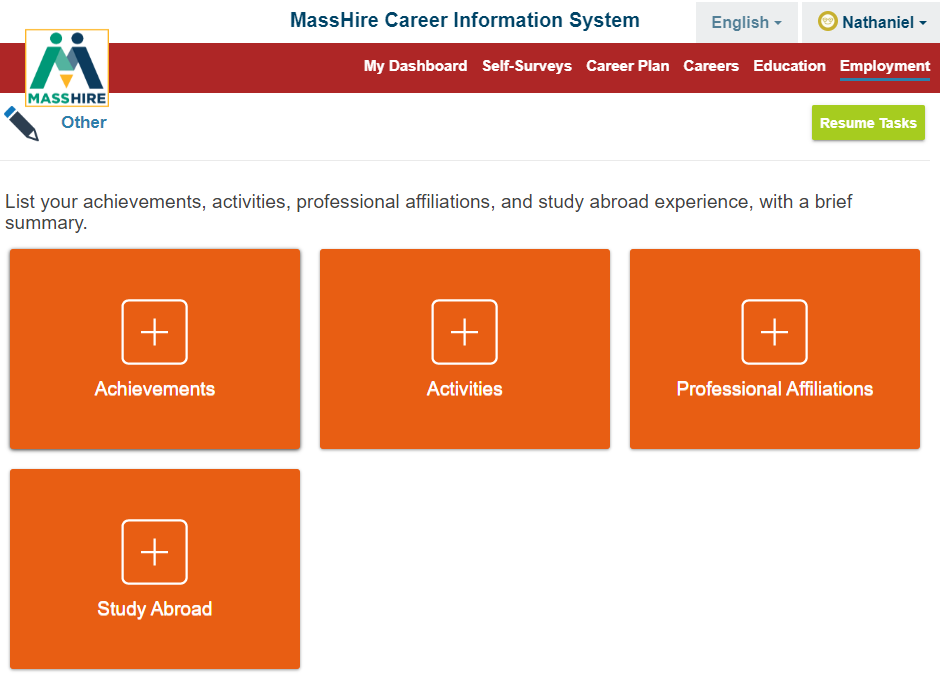 Employment
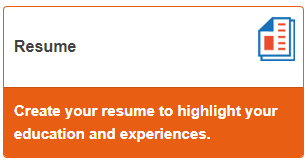 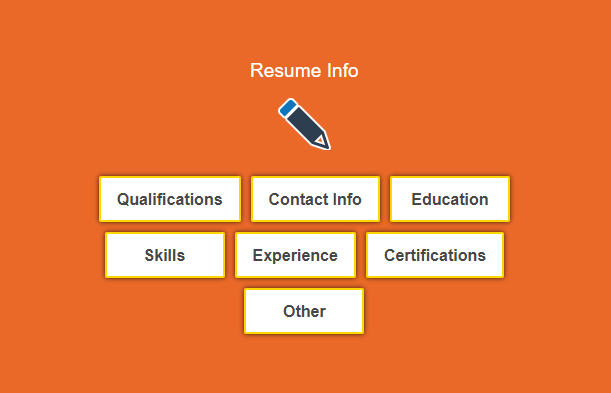 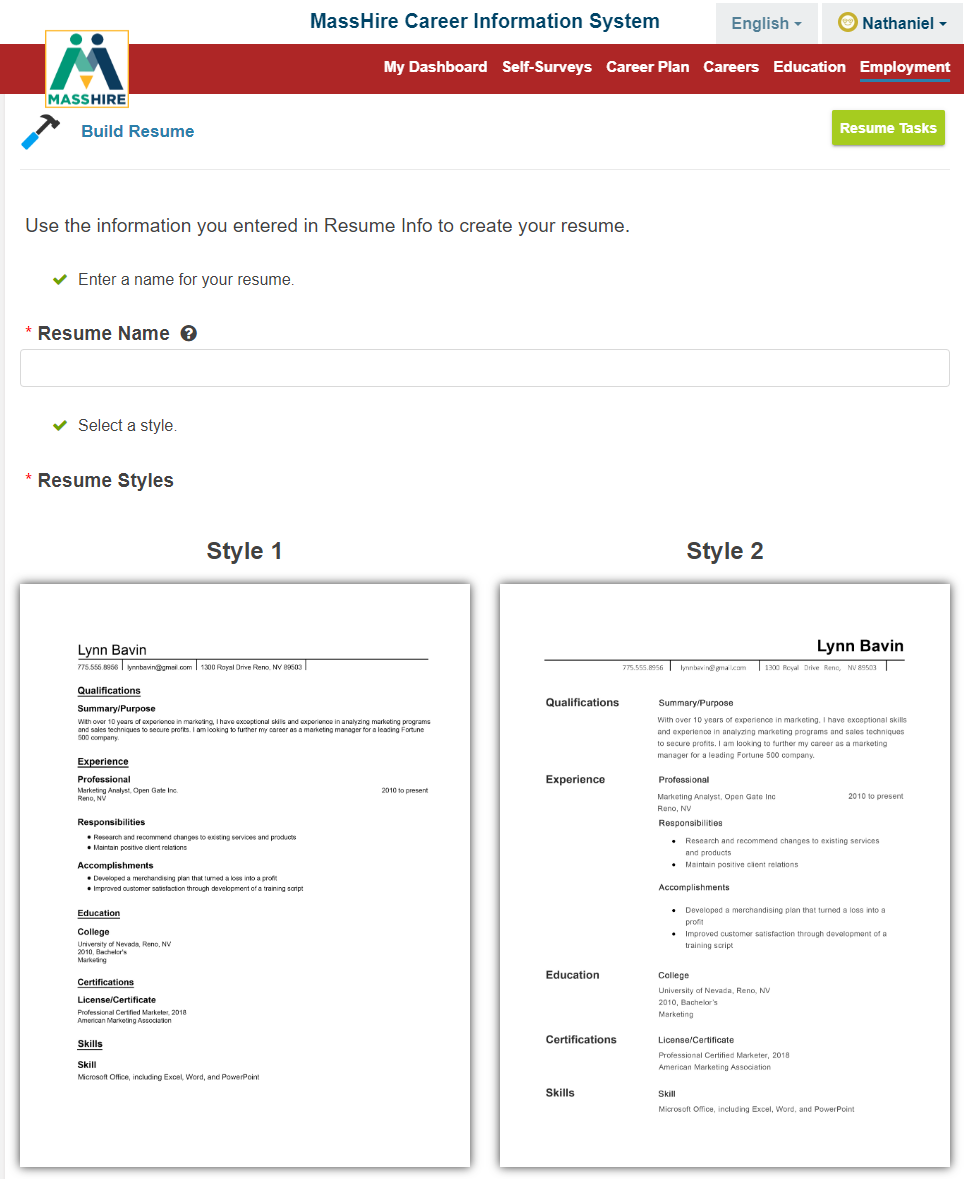 Employment
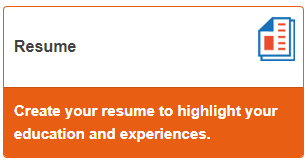 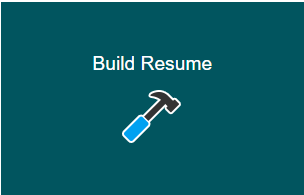 Employment
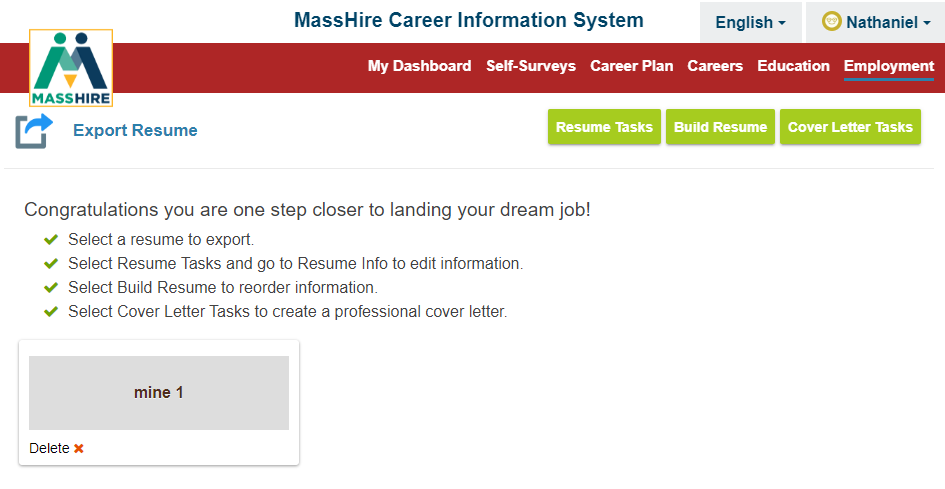 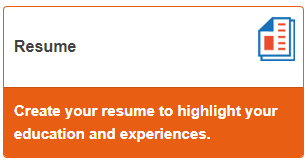 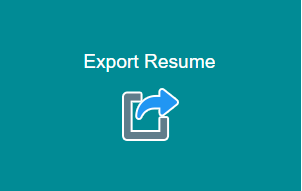 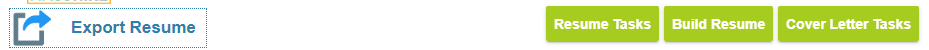 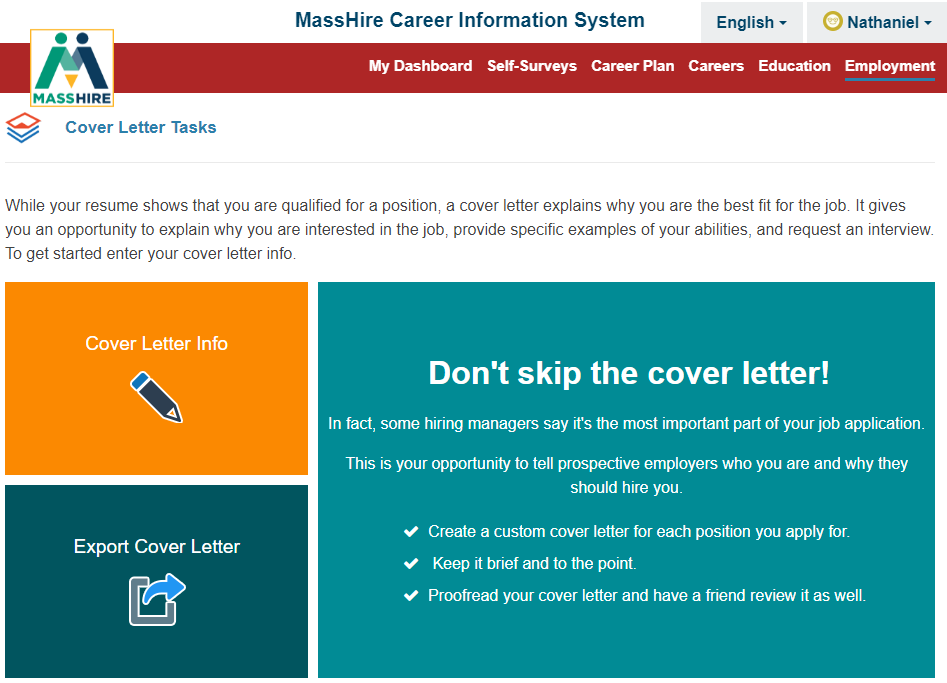 Employment
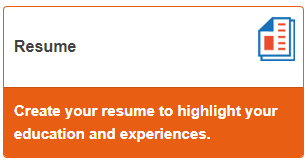 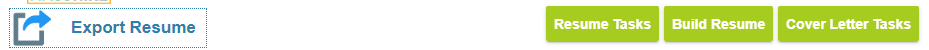 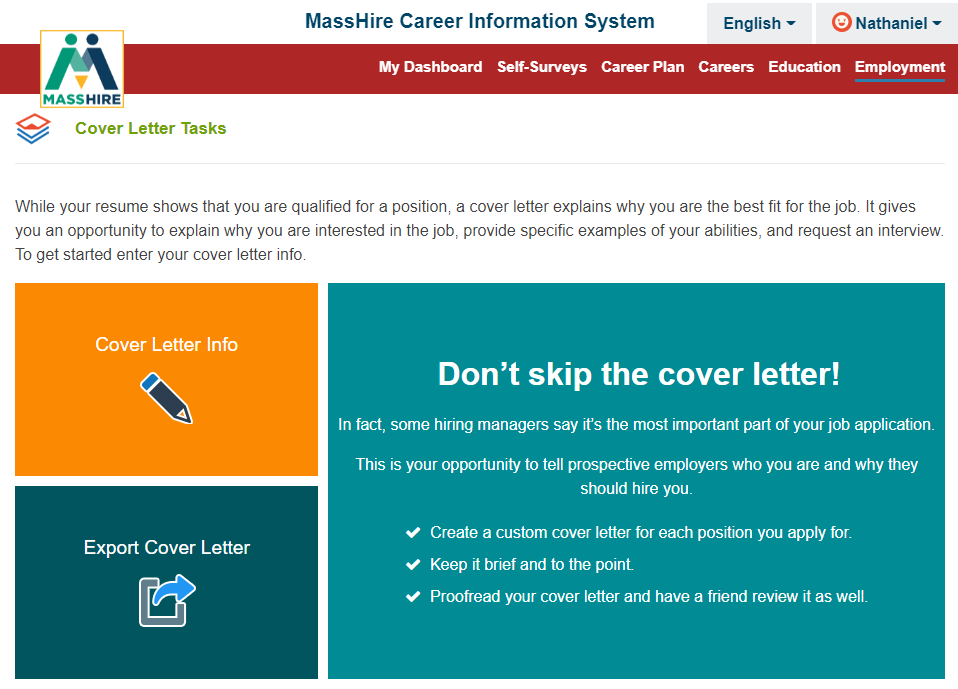 Employment
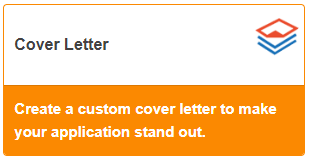 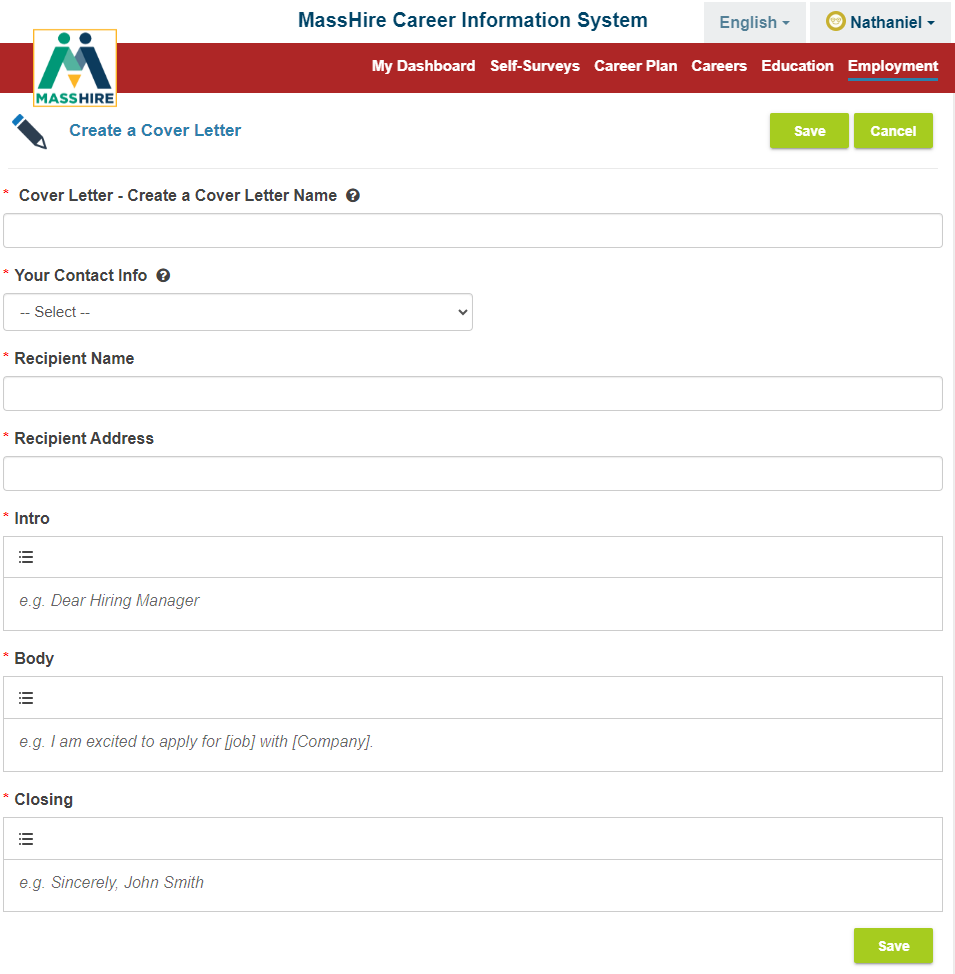 Employment
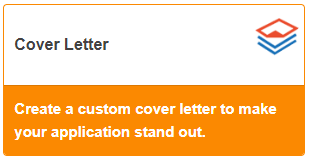 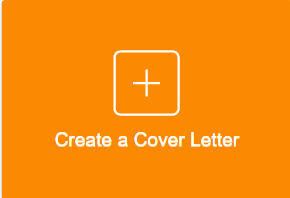 Employment
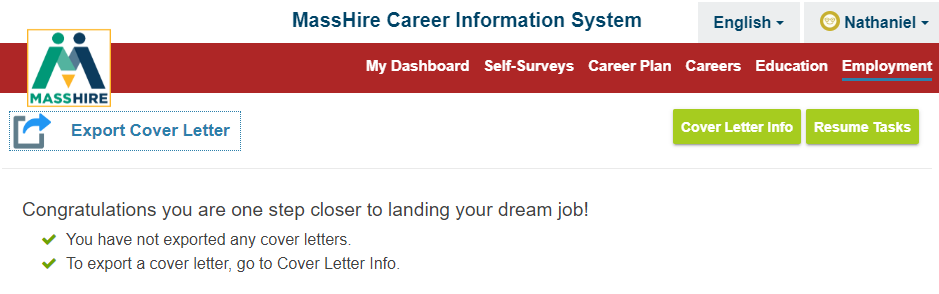 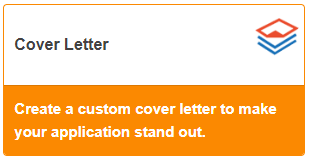 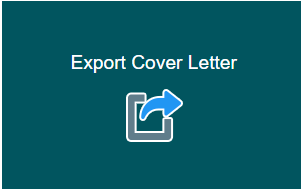 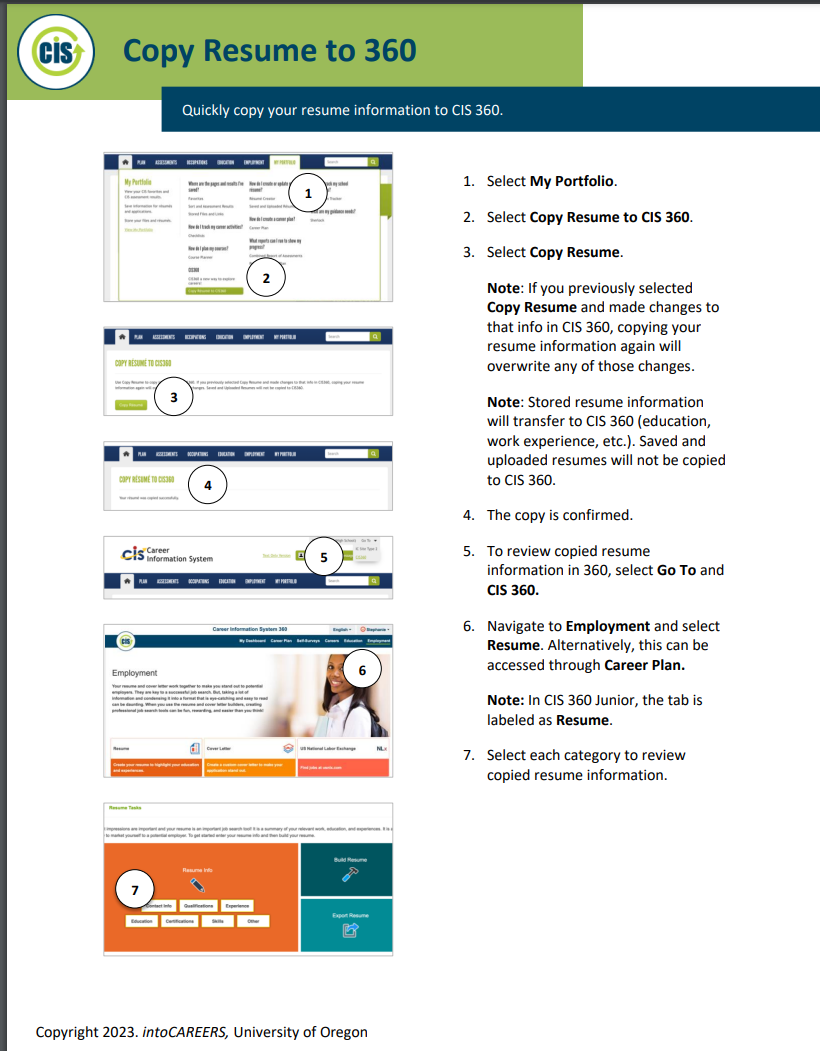 Employment
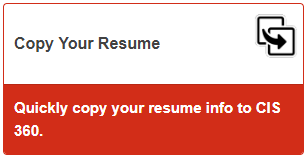 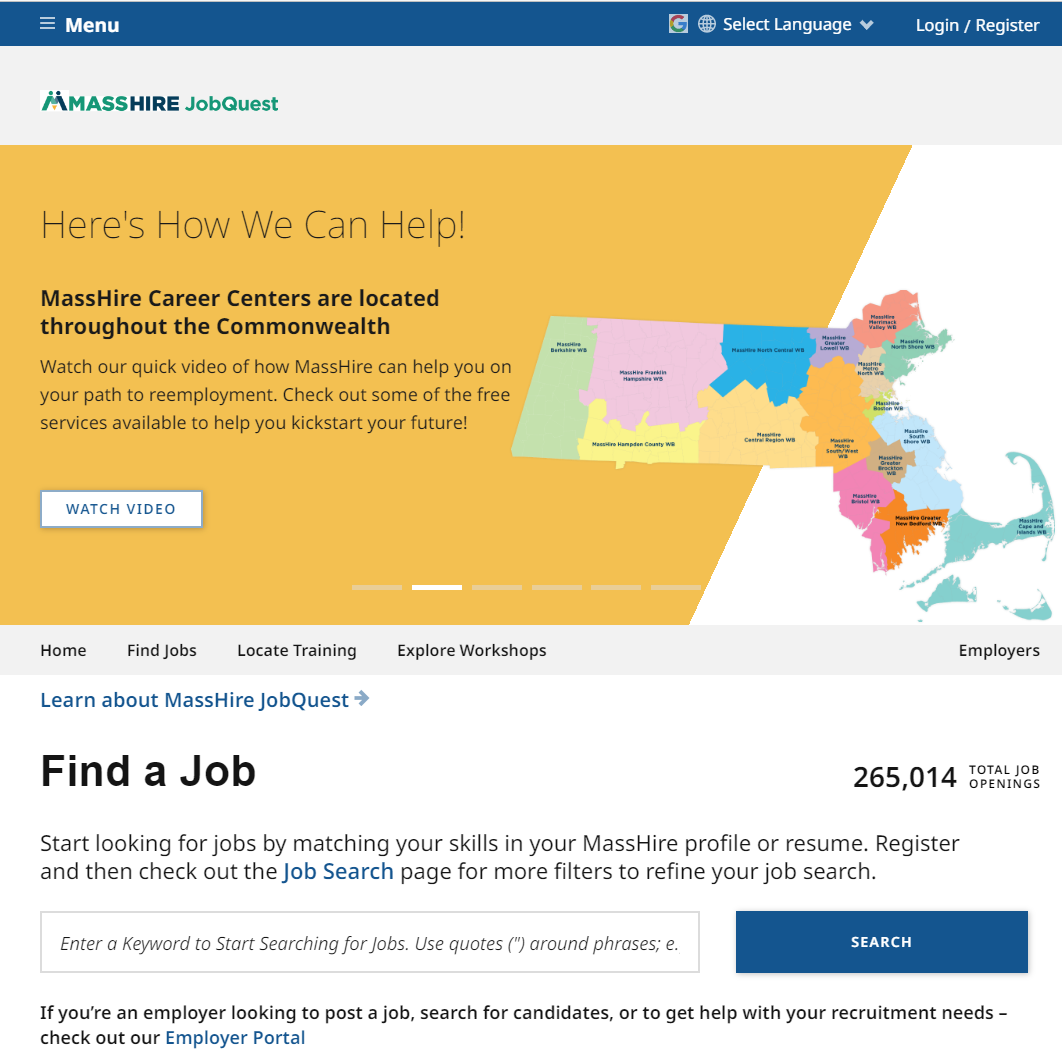 Employment
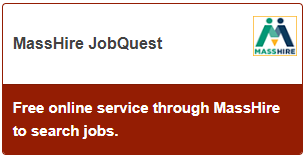 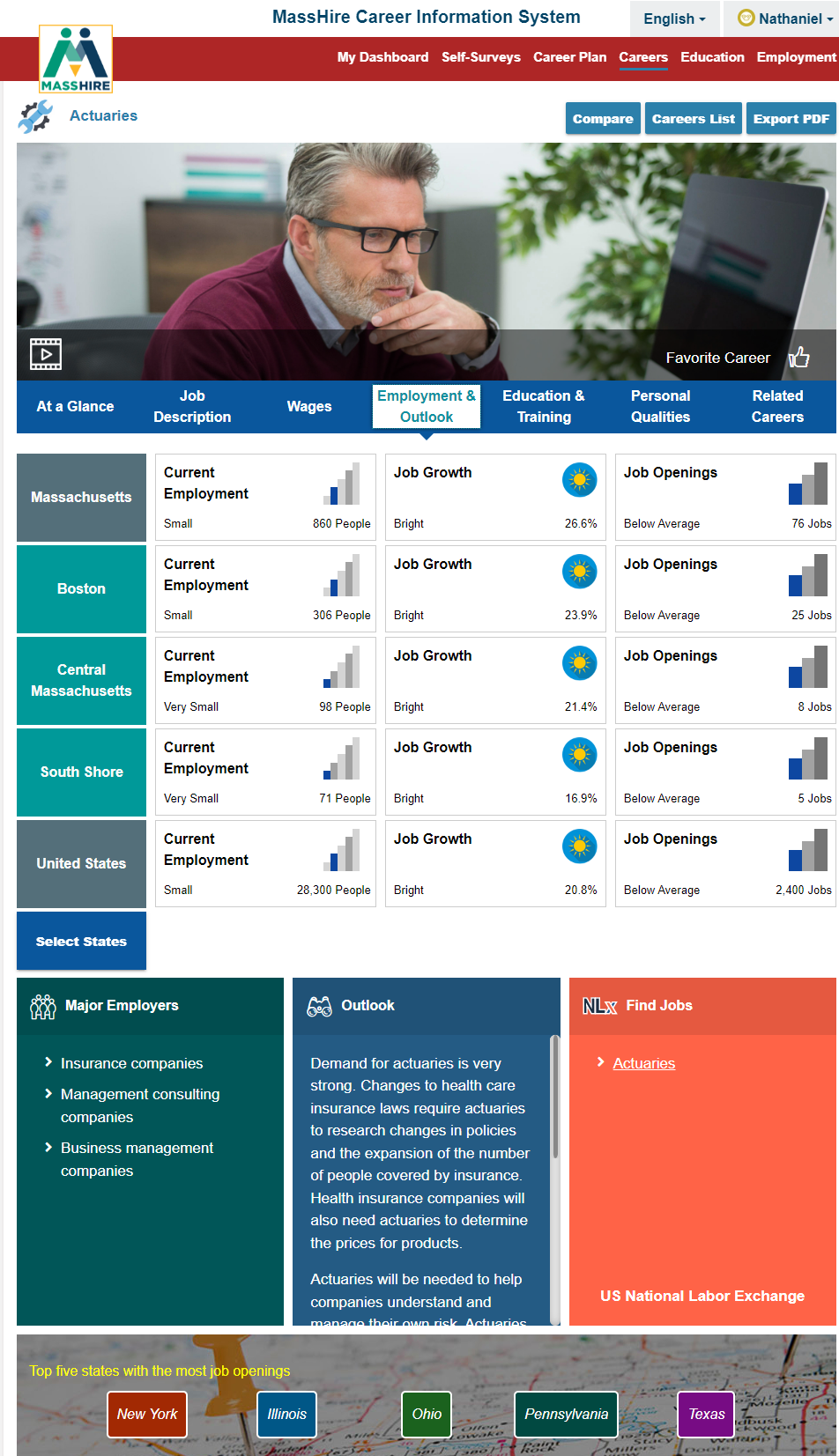 Employment
Note:  

Career Plan
SEEK

Careers
Find Jobs
Employment
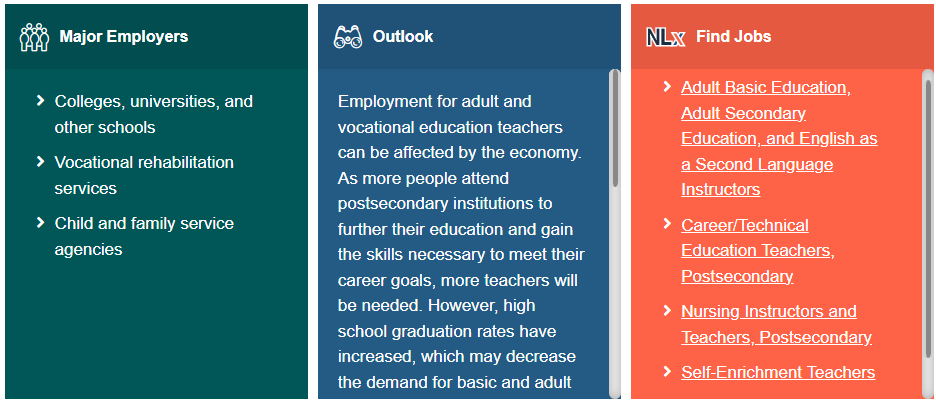 Note:  

Career Plan
SEEK

Careers
Find Jobs
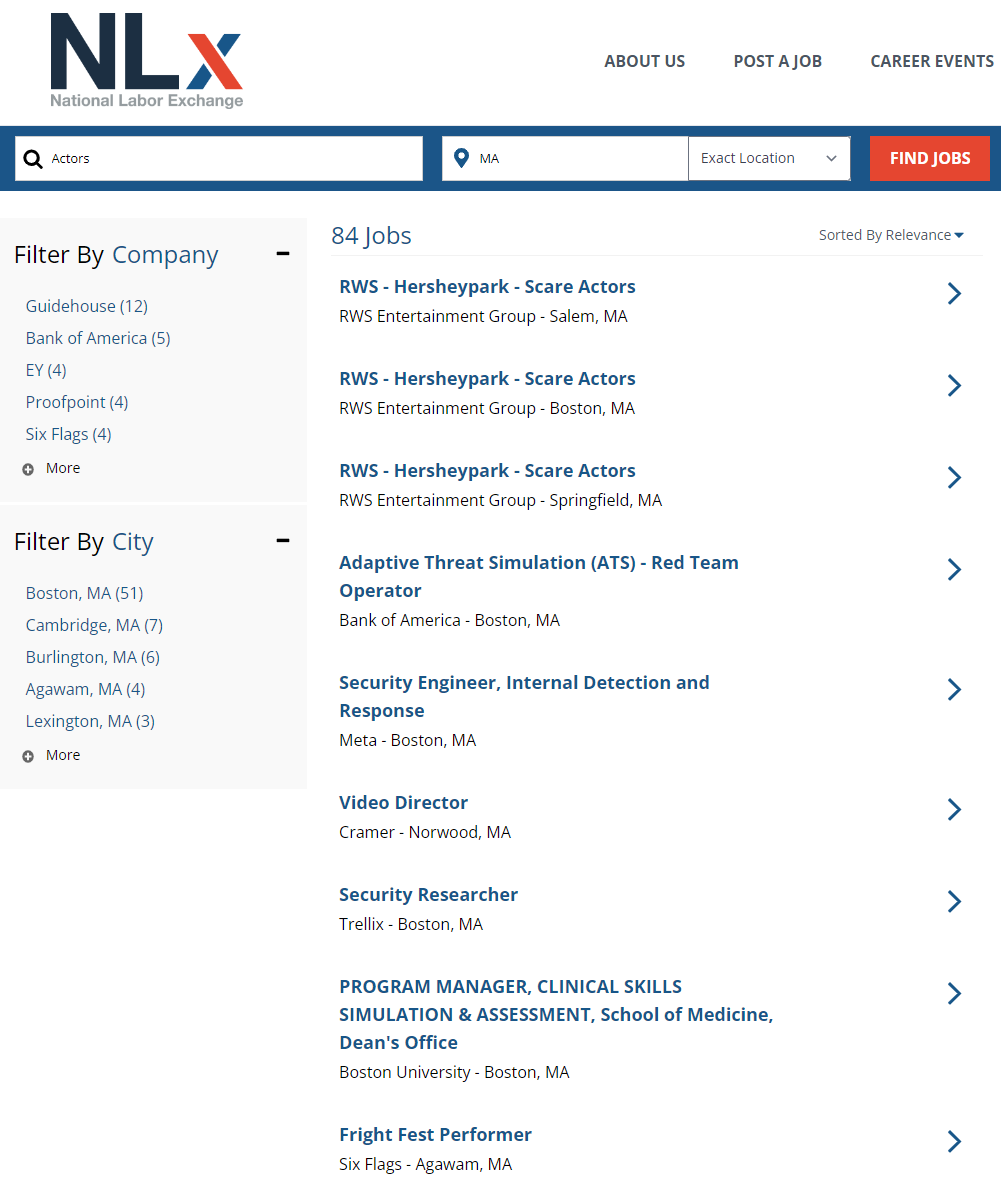 Employment
Note:  

Career Plan
SEEK

Careers
Find Jobs
NLx
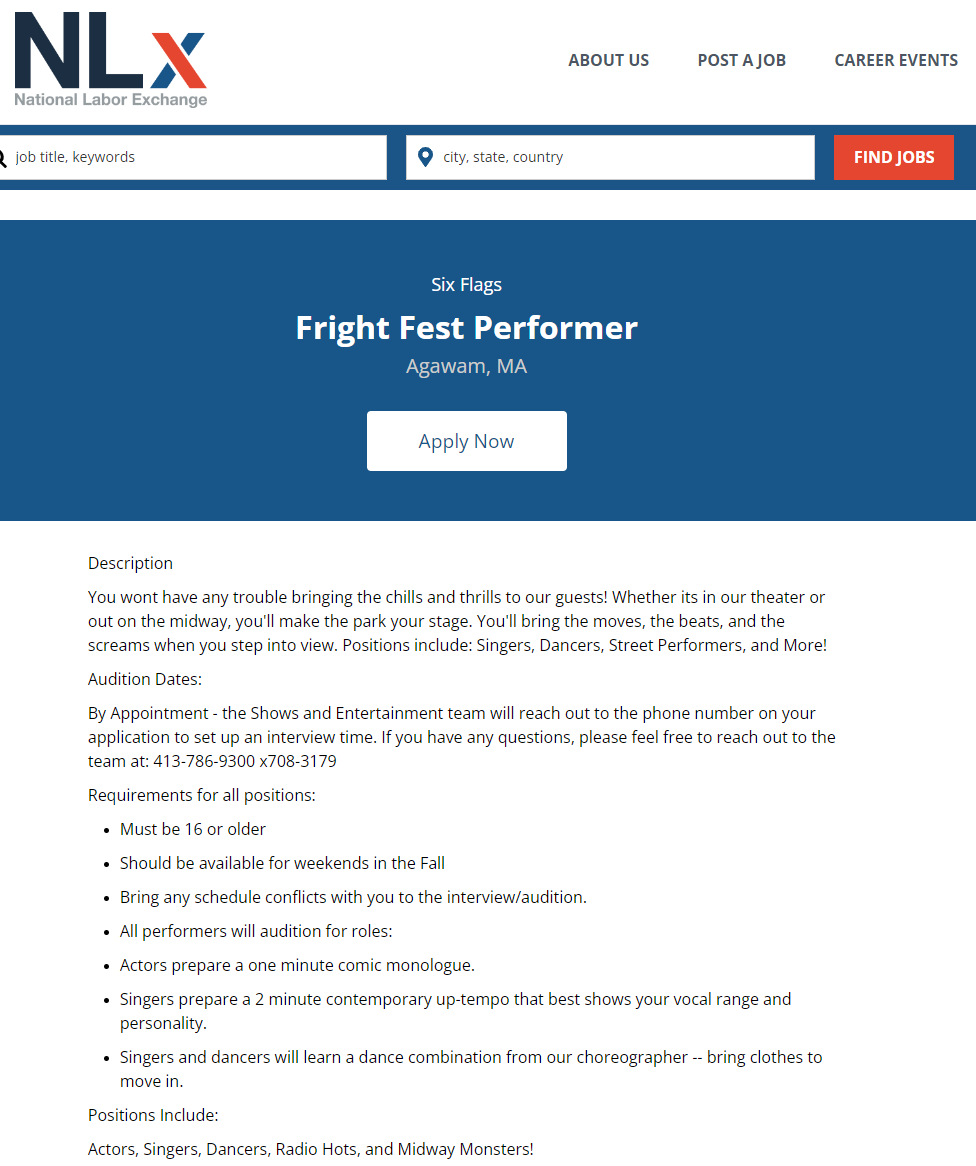 Employment
Note:  

Career Plan
SEEK

Careers
Find Jobs
NLx
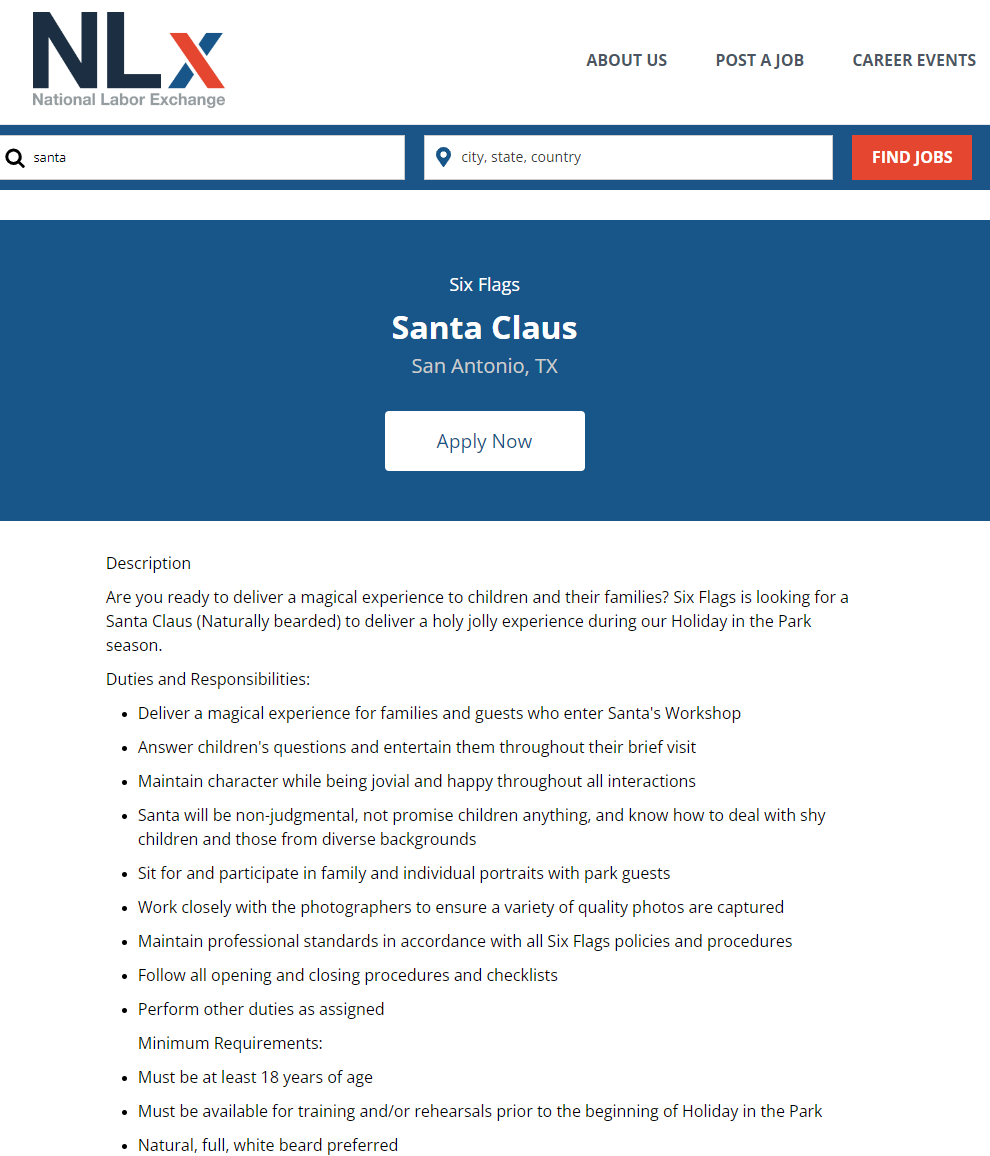 Employment
Note:  

Career Plan
SEEK

Careers
Find Jobs
NLx
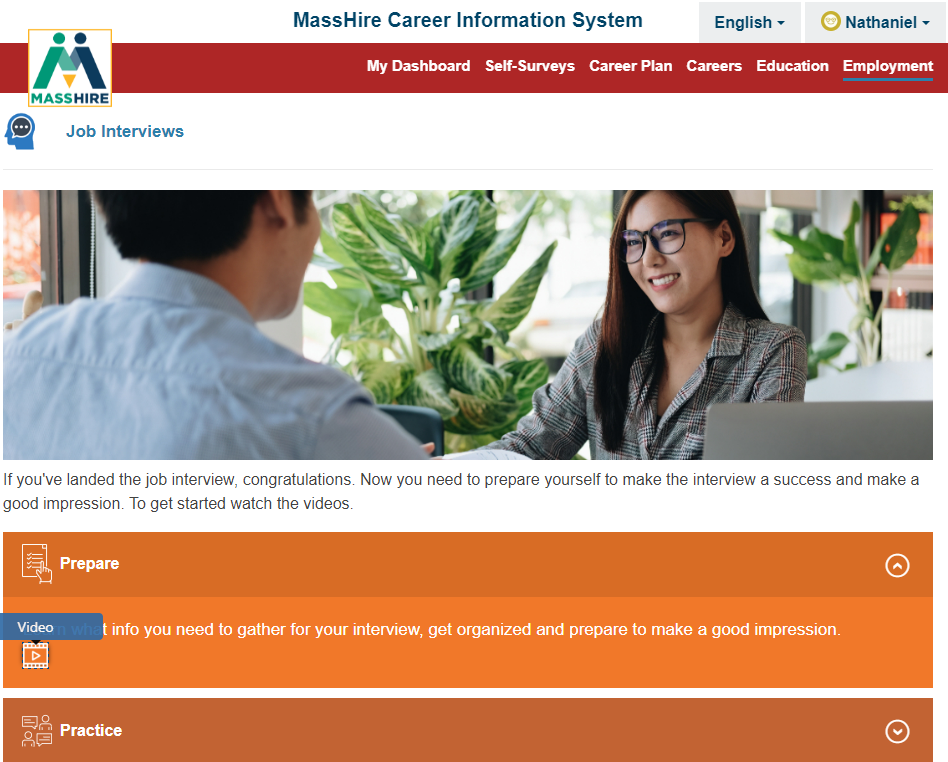 Employment
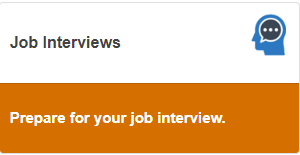 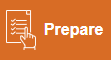 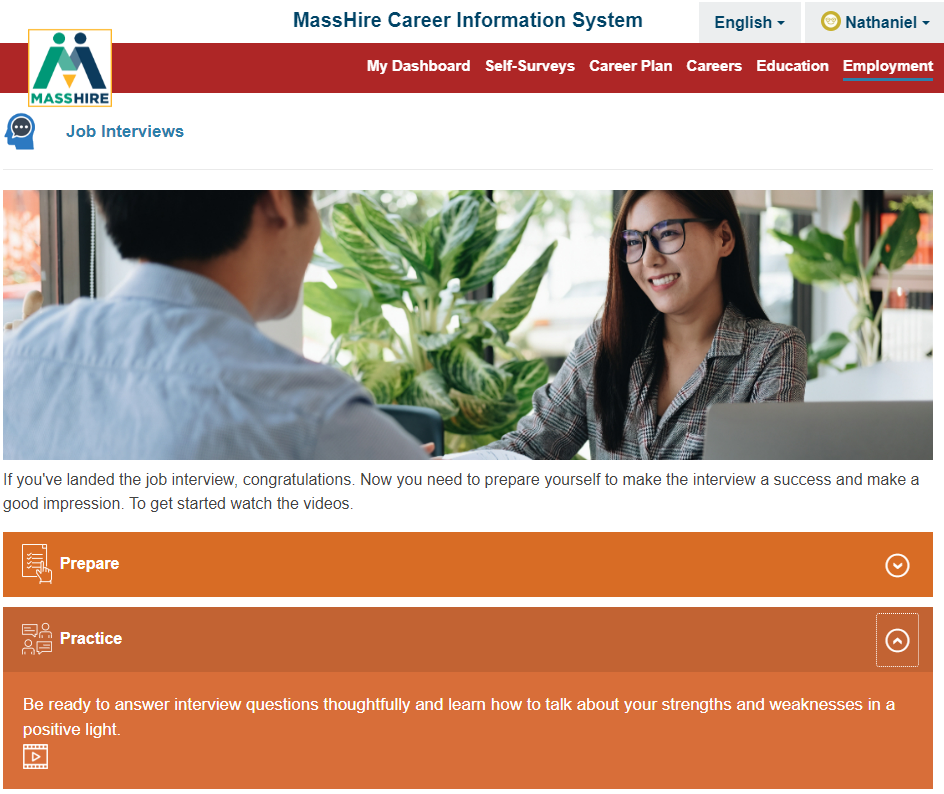 Employment
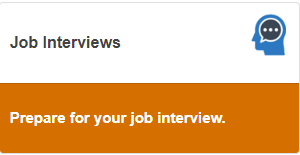 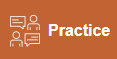 Employment
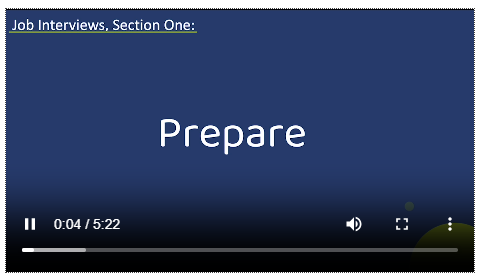 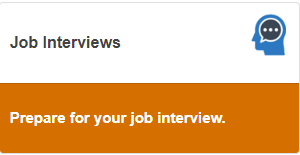 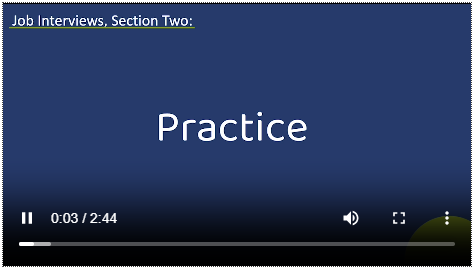 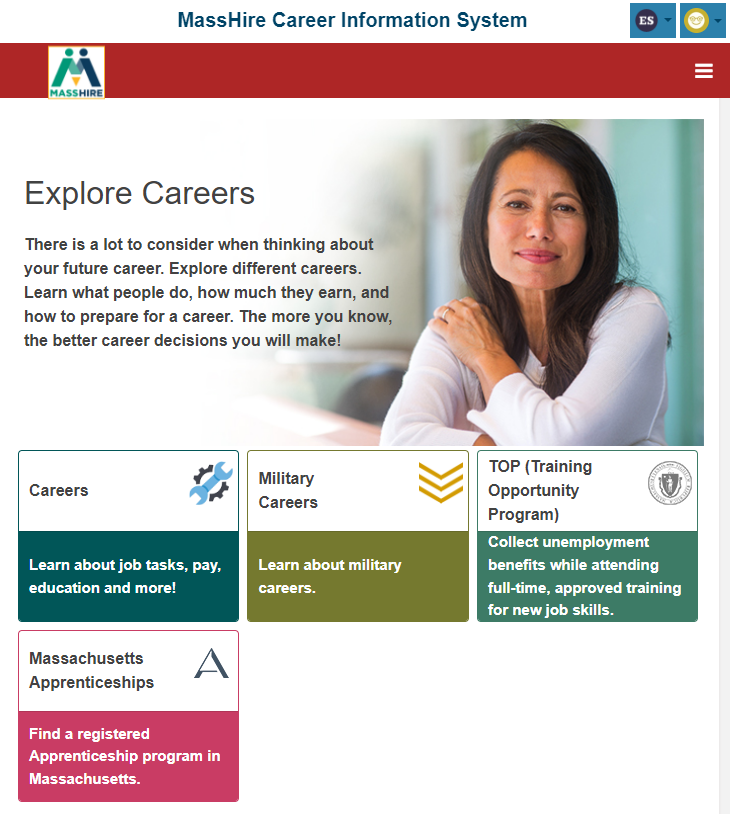 Careers
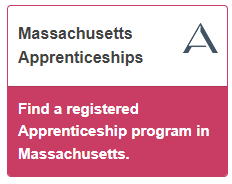 Careers
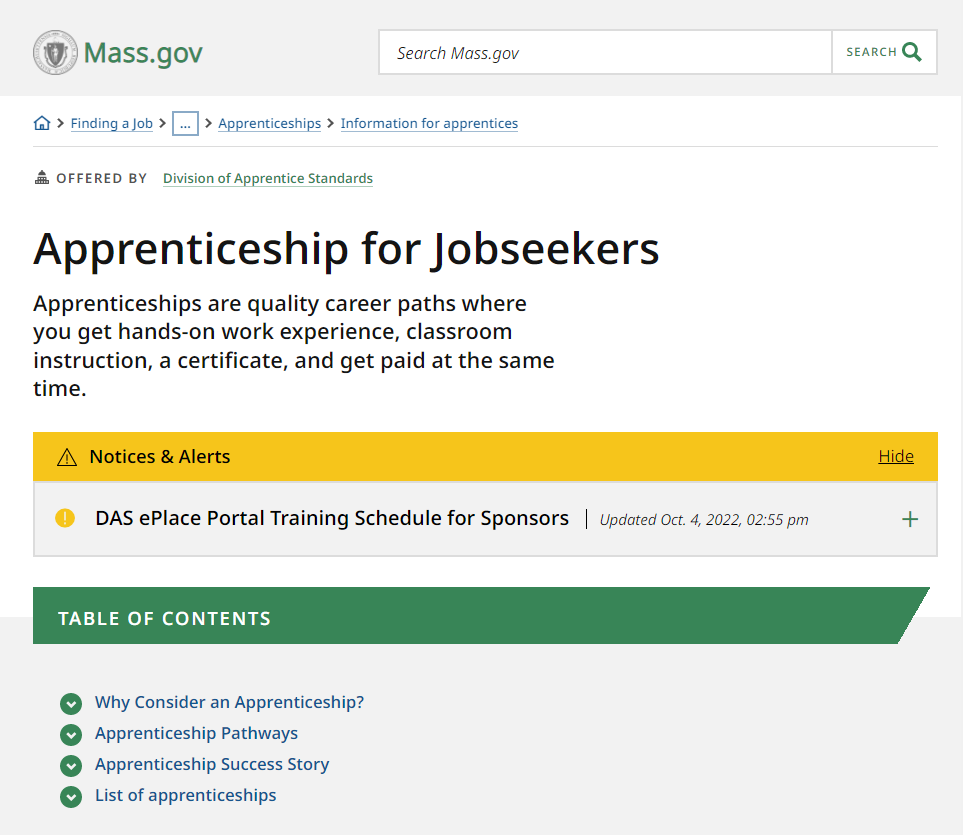 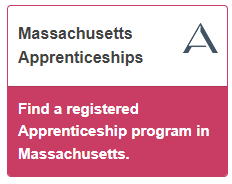 Translation
Contact Information
Email:   MassHireCIS@State.MA.US
Telephone:		617-626-6808

URL:		https://portal.masscis.IntoCareers.org
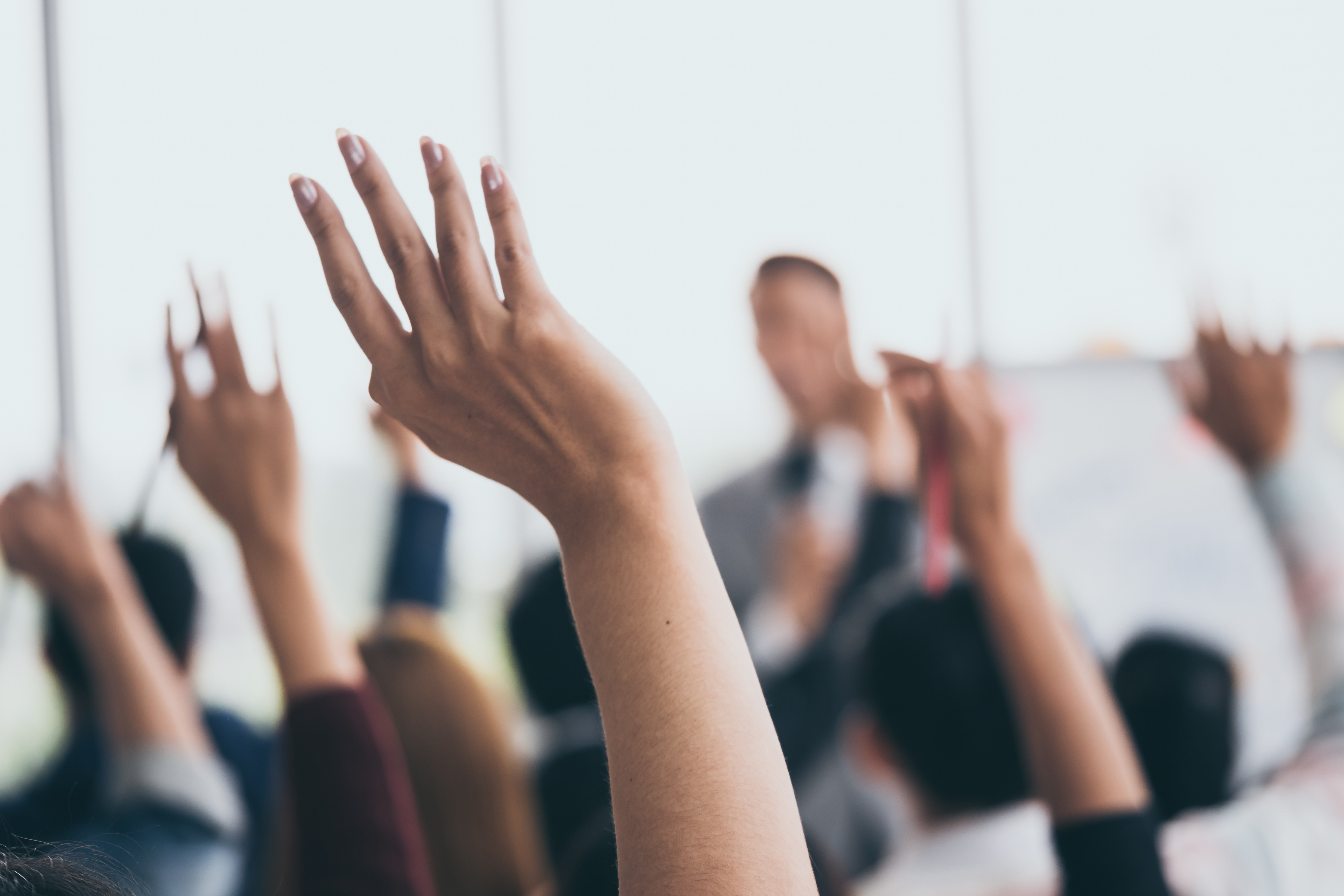 ?
?
?
Questions and Answers
?
?
?
?
?
?
?
?